Китайська архітектура
Виконала
Учениця 11 класу
Михальченко Галина
Заборонене місто, Пекін
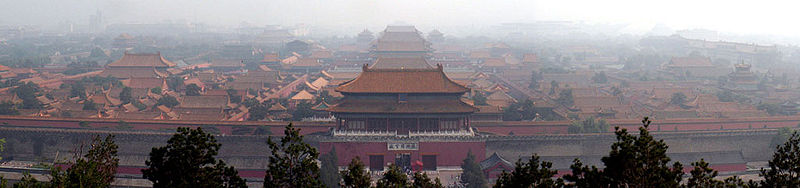 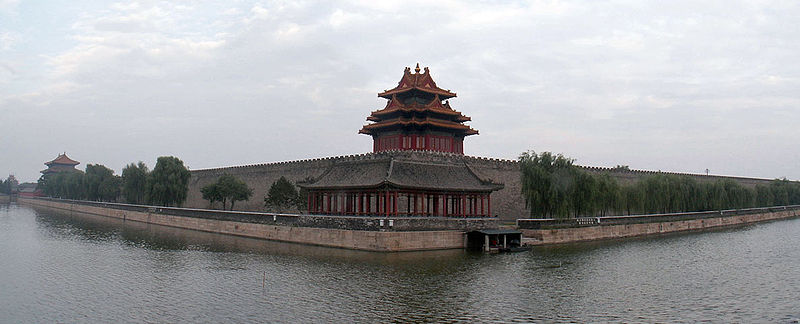 Черепаха в Забороненому місті
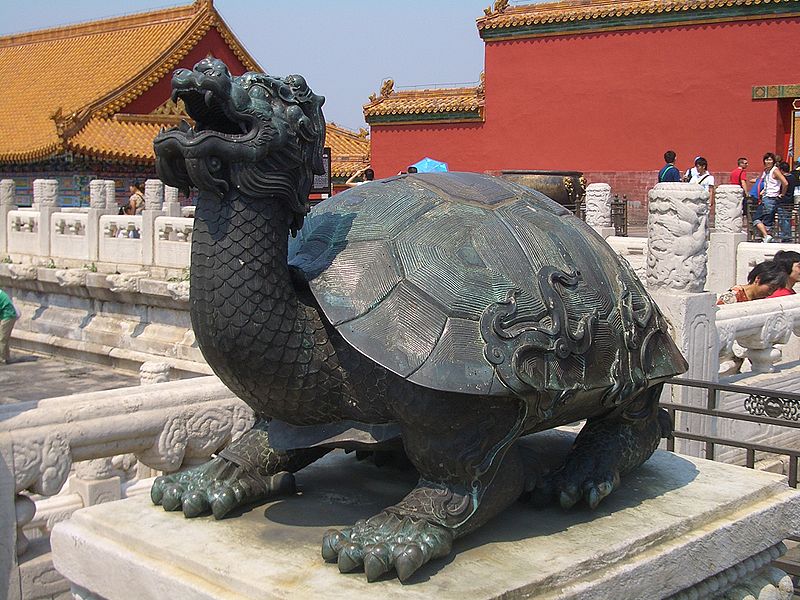 Храм Неба
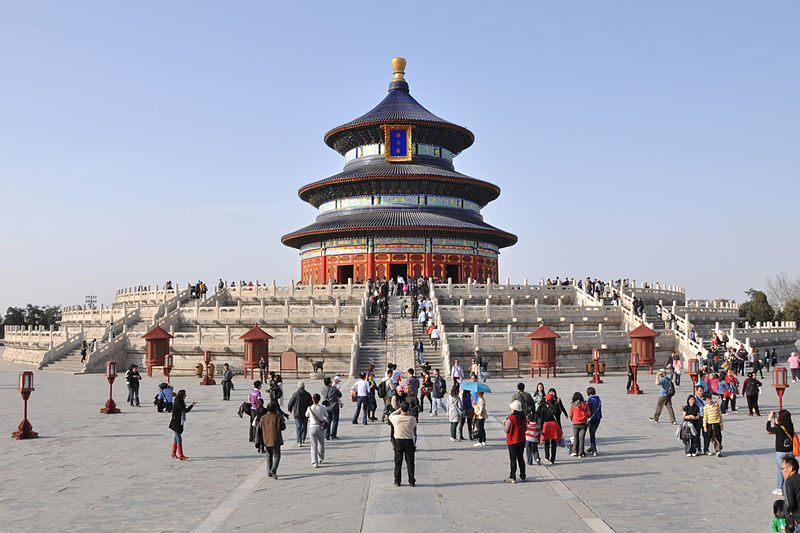 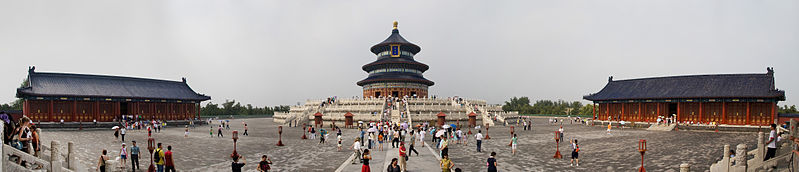 Храм Конфуція
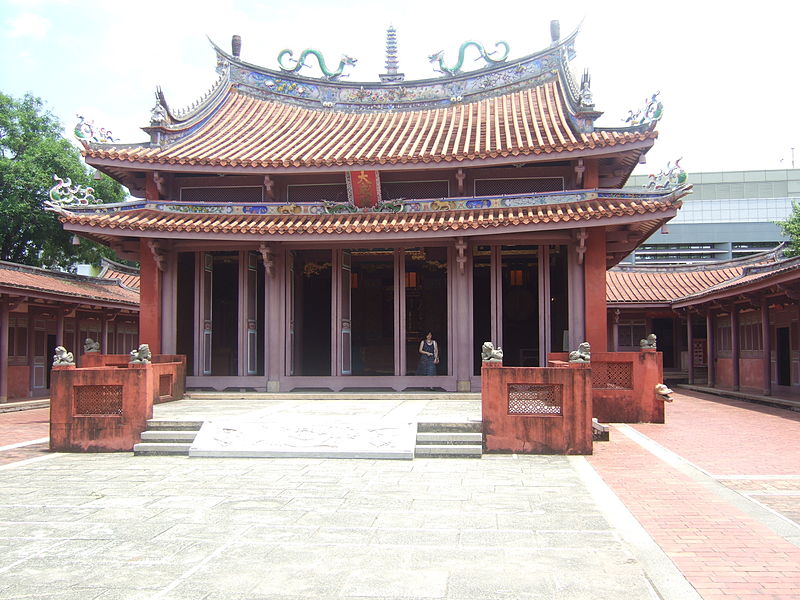 Пайлоу
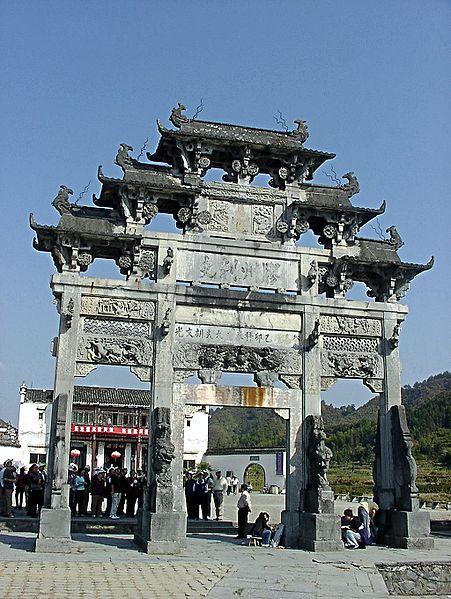 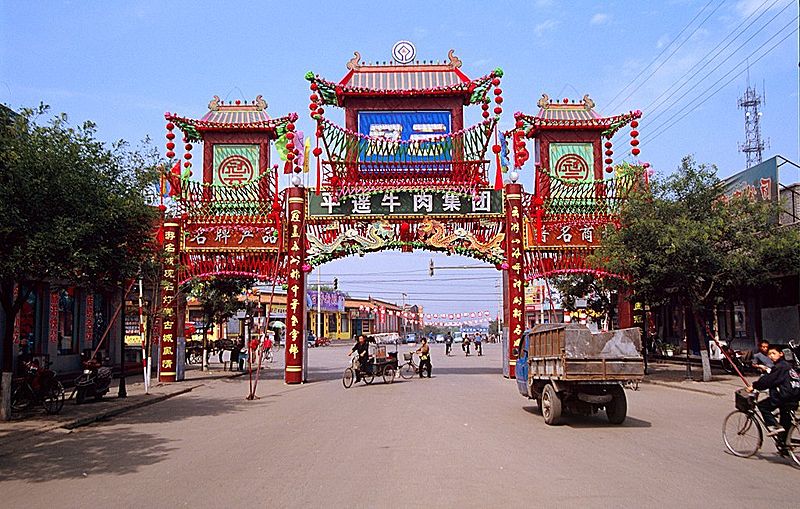 Квадратний павільйон біля входу в похоронний комплекс
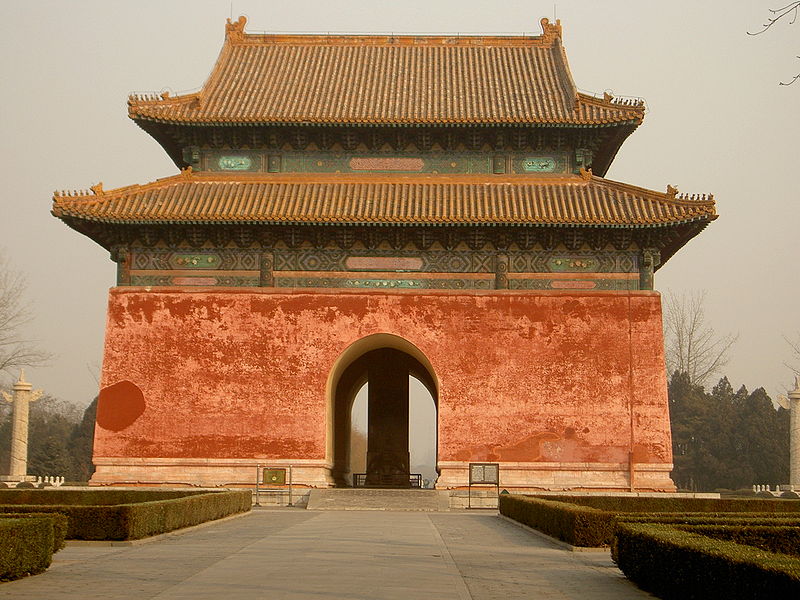 Великий Китайський мур
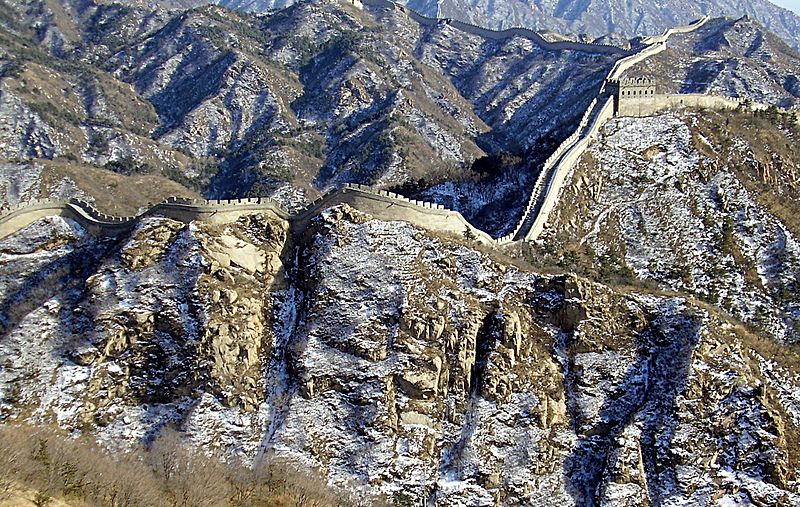 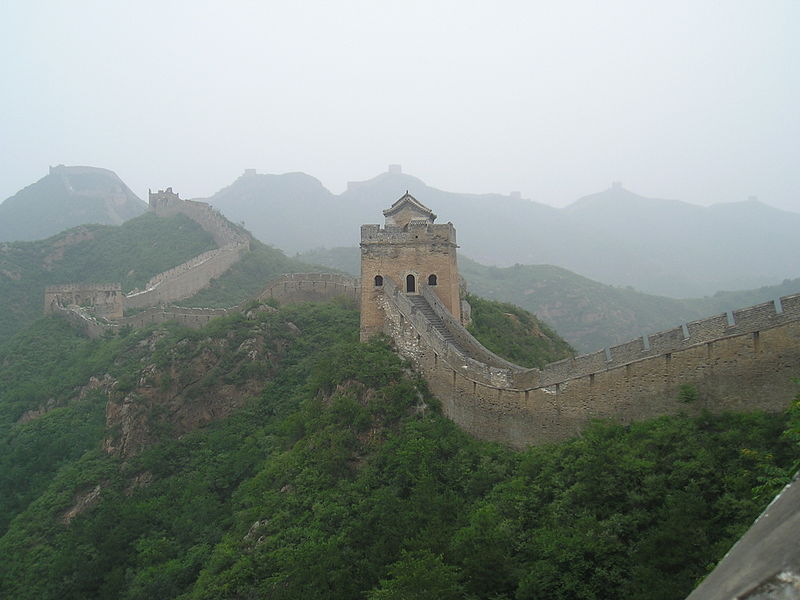 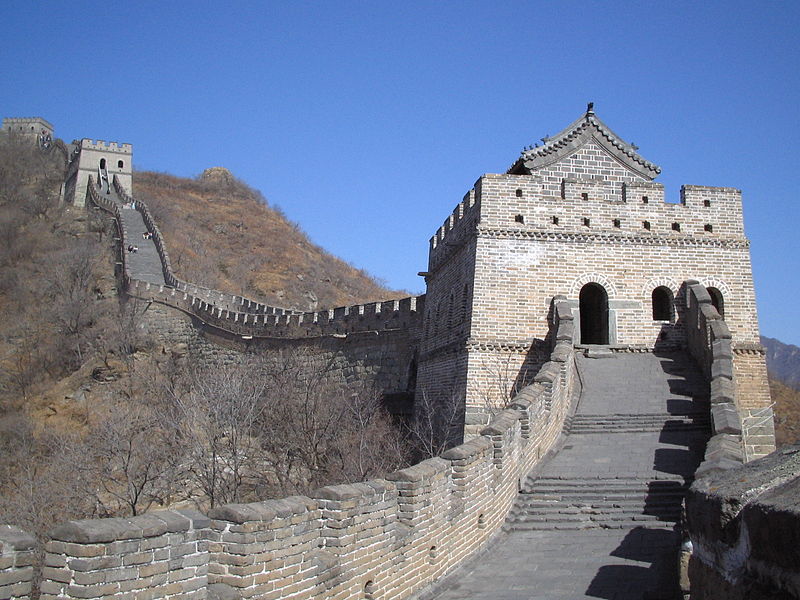 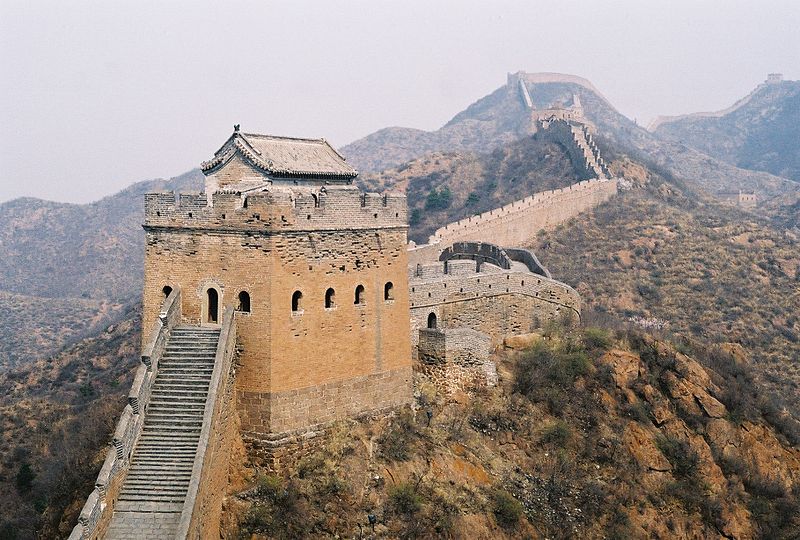 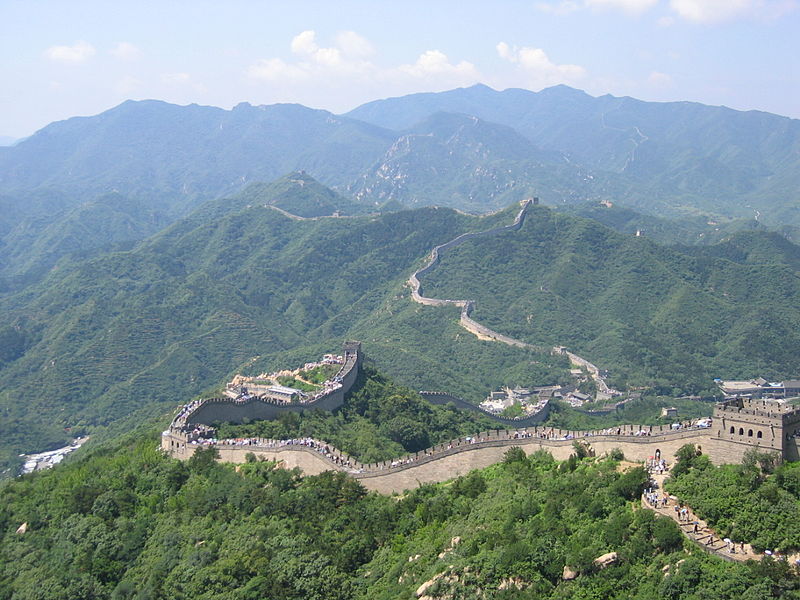 Тулоу
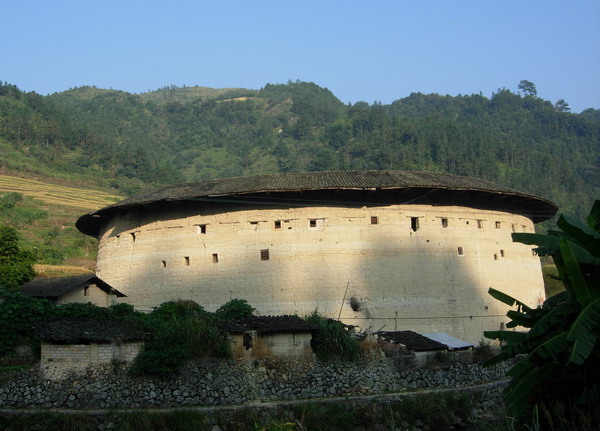